Catholics ~ Priests
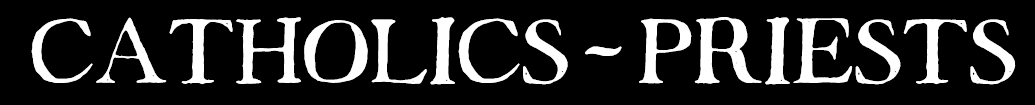 Challenge 5
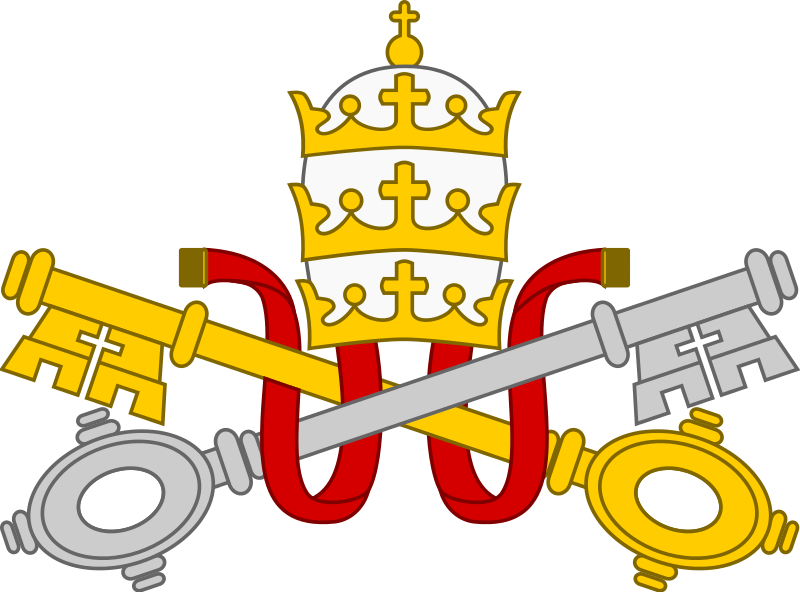 Challenge 5
Debate

Hold a debate about the relevance of Priests in the 21st Century.